Bộ sách cánh diều
TOÁN 3
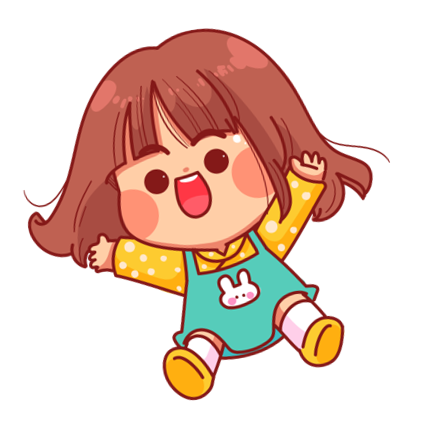 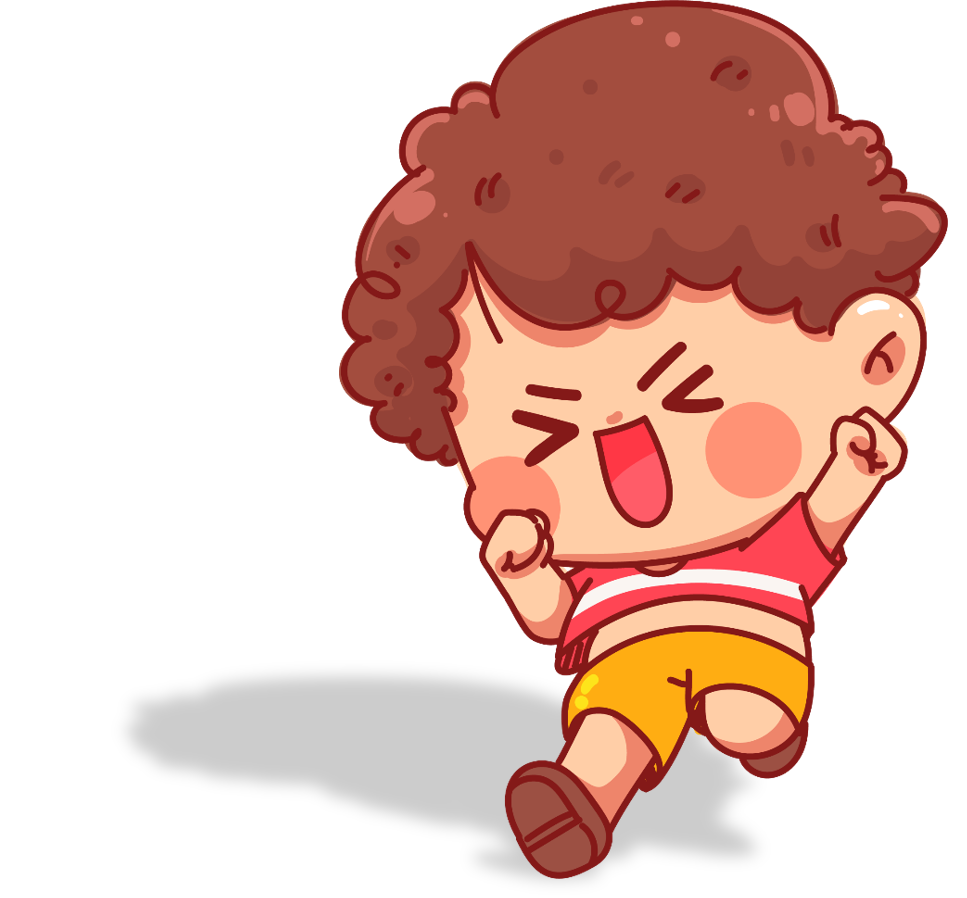 Luyện tập chung
Tiết 2
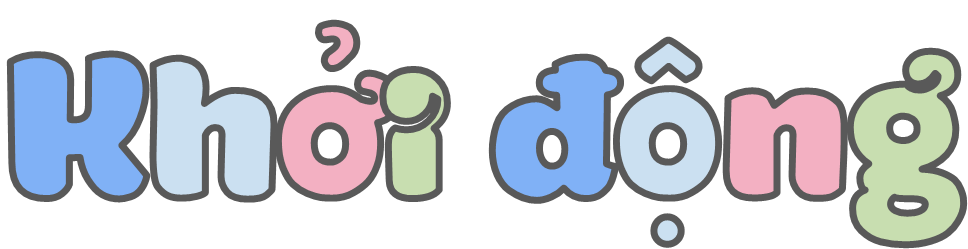 Hãy đọc số này
1 879
Một nghìn tám trăm bảy mươi chín
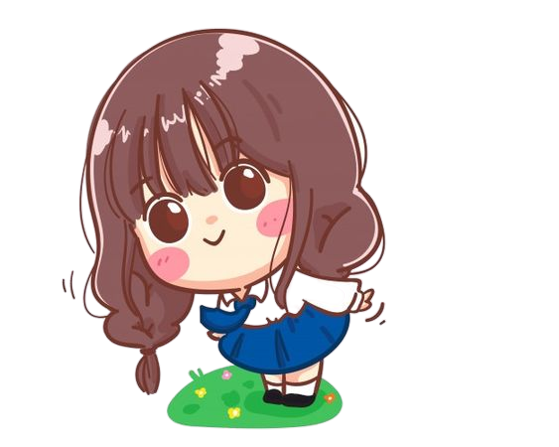 Hãy đọc số này
6 500
Sáu nghìn năm trăm
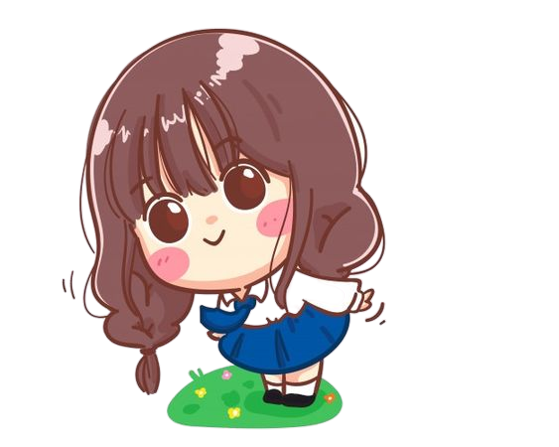 Hãy đọc số này
43 001
Bốn nghìn lẻ một
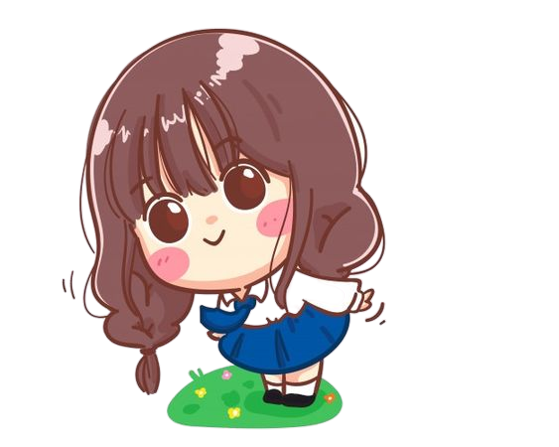 Hãy đọc số này
96 000
Chín mươi sáu nghìn
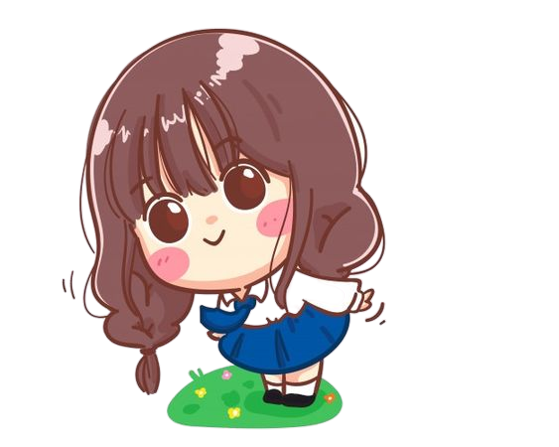 Thứ ... ngày ... tháng ... năm 20 ...
TOÁN 3
Luyện tập chung
Tiết 2
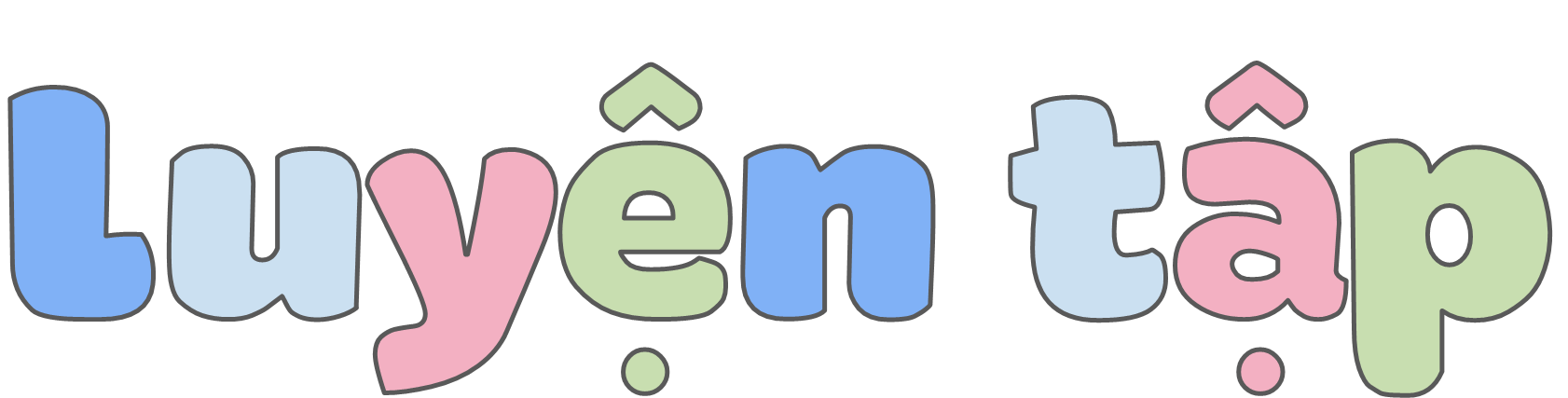 4
Thực hành: Làm tròn số đến hàng nghìn, hàng chục nghìn.
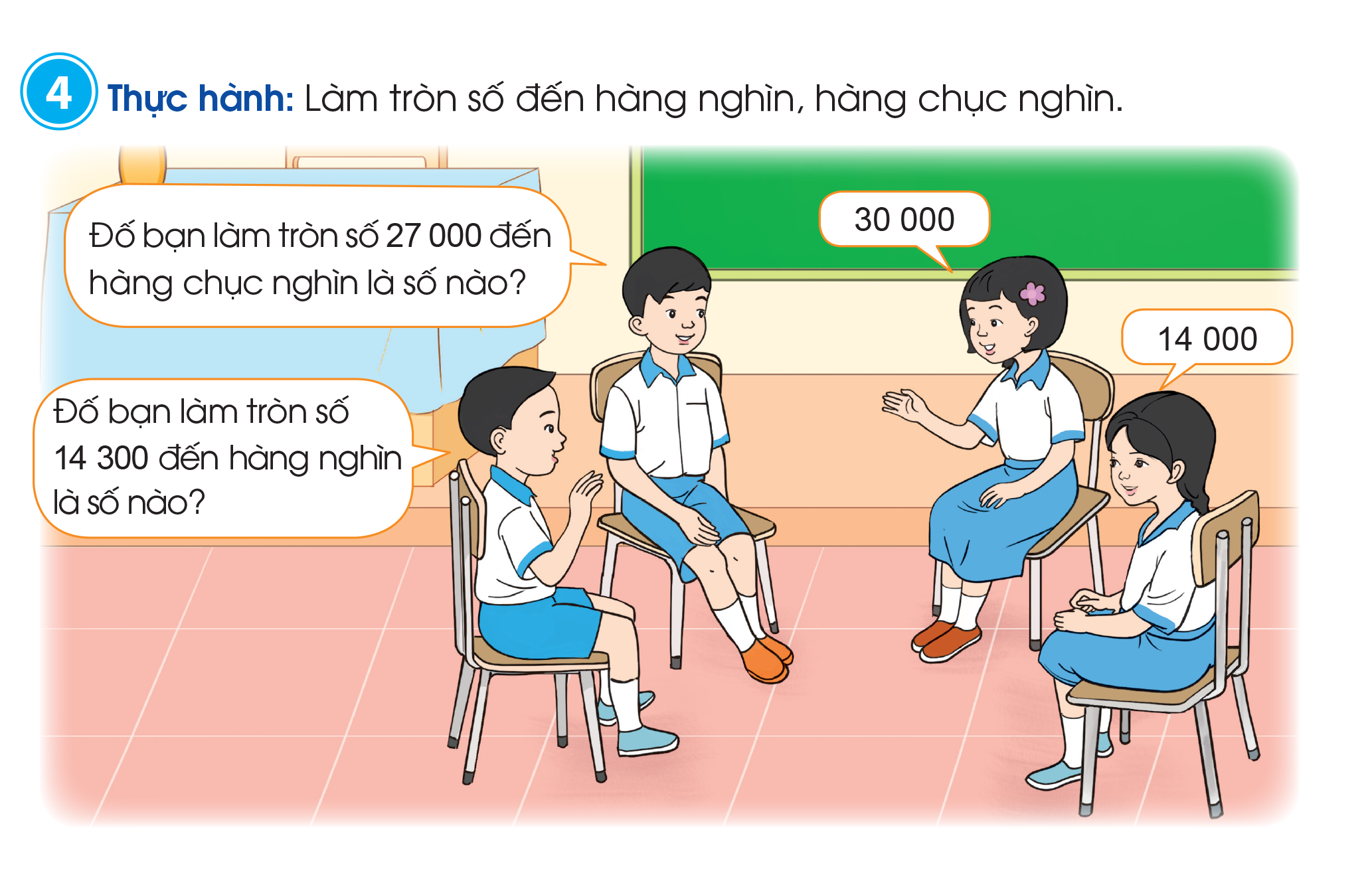 5
a) Câu nào đúng, câu nào sai?
A. OM, ON, OP, OQ là các bán chính của hình tròn tâm O.
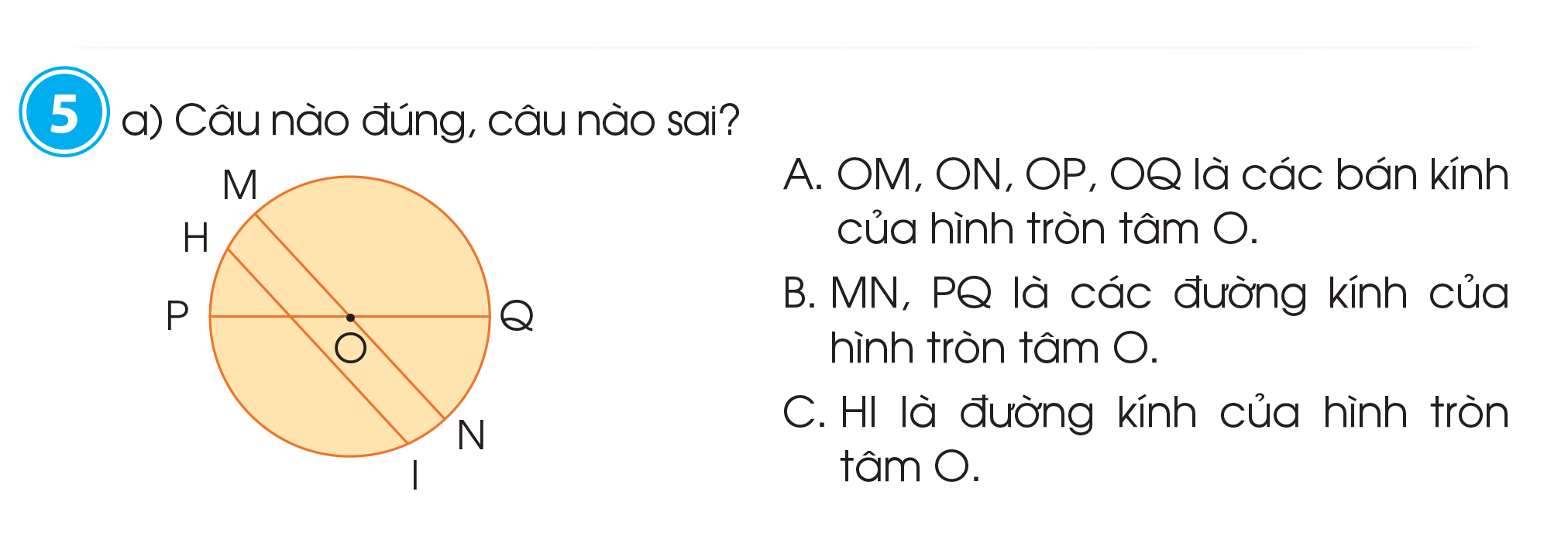 B. MN, PQ là các đường kính của hình tròn tâm O.
C. HI là đường kính của hình tròn tâm O.
5
b) Dùng compa vẽ một đường tròn vào vở.
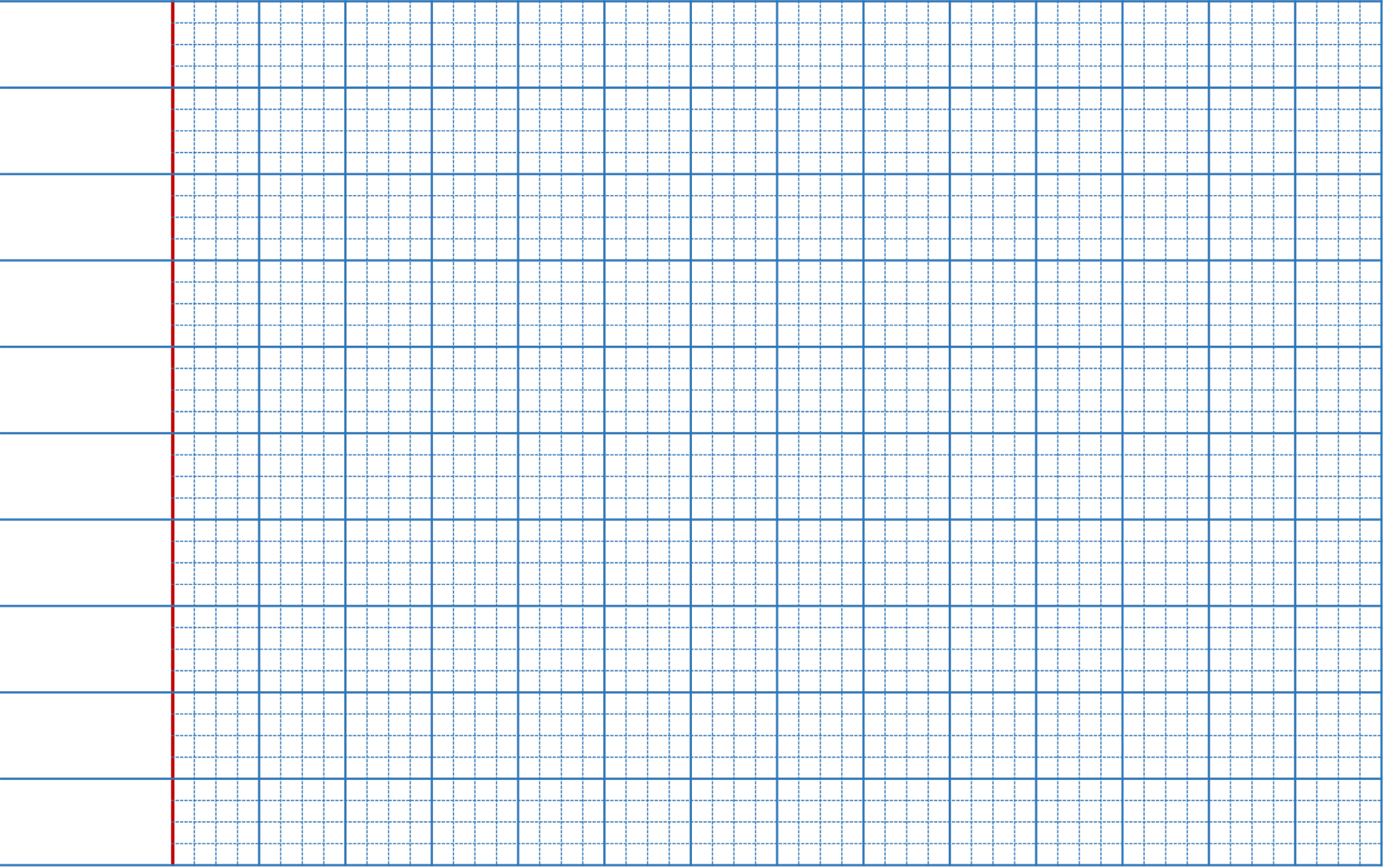 O
6
a) Đọc cân nặng của mỗi con vật sau với đơn vị gam rồi cho biết con nào nặng nhất.
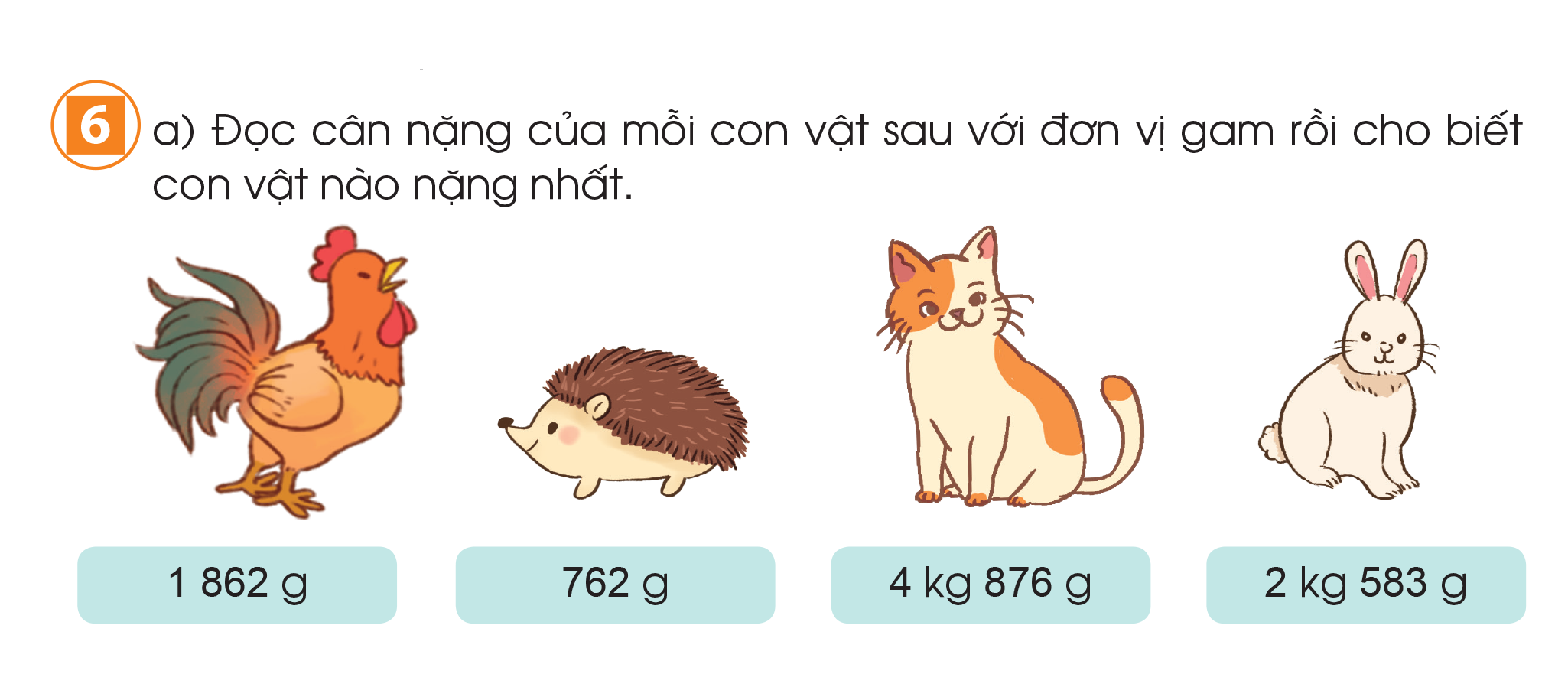 Con mèo nặng nhất: 4 876 g
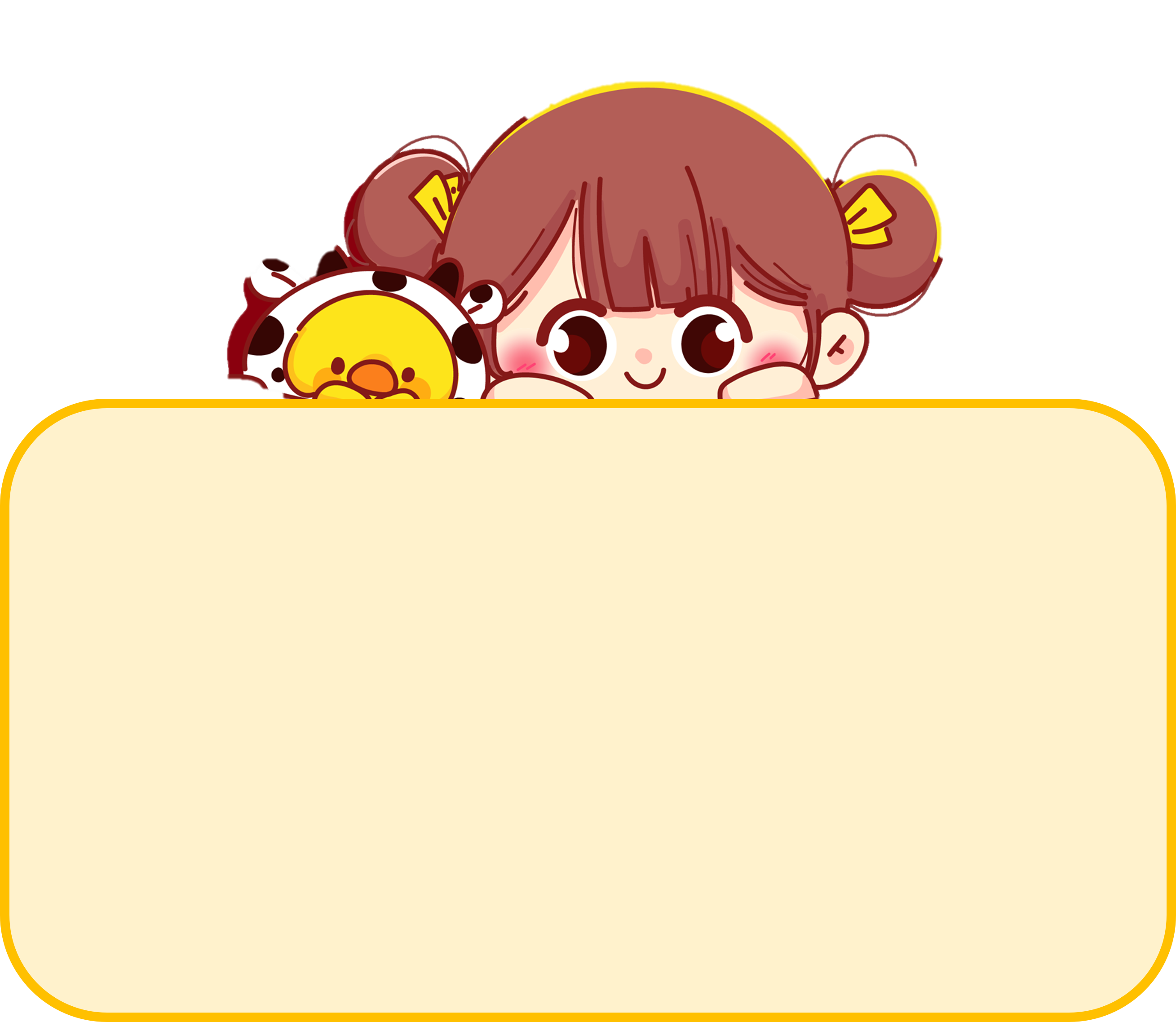 6
b) Kể một số tình huống thực tế sử dụng các số trong phạm vi 100 000.
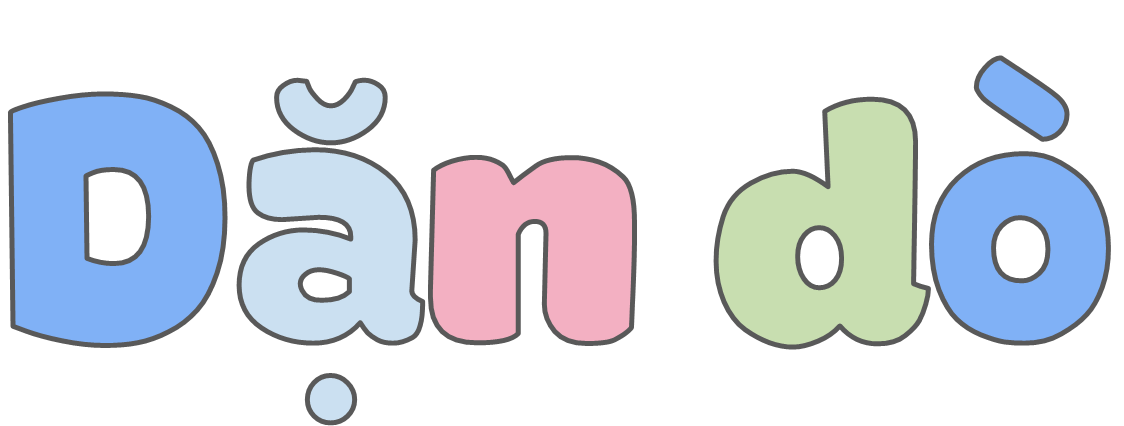 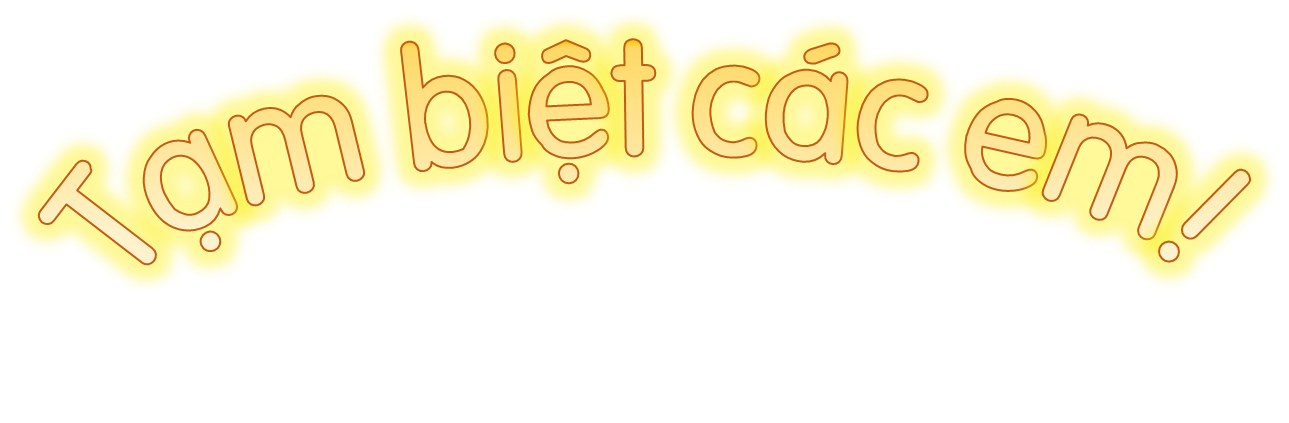 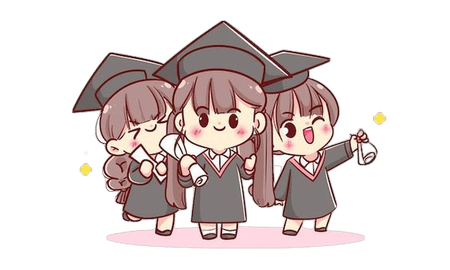